ZOOM会議概略
令和3年10月15日
Zoomとは、アメリカのZoom Video Communications社が提供するネットを通じて遠隔地のユーザー間でコミュニケーションを行うオンラインミーティングツールです。Webカメラを利用したビデオ会議だけではなく、音声やチャットでのコミュニケーションも行えます。
無料ライセンス

40分接続

接続数最大　100人

通信量(音声のみ)   １時間  72MB

通信量(ビデオあり)１時間 600MB
Zoomを利用する際にはインターネット環境に接続したパソコン、スマートフォン、タブレットなどのデバイスが必要で、それらに専用のソフト（アプリ）をインストールして利用します。
デバイス要件
・PCにカメラ、マイク、スピーカー内臓
　付いていない場合、別途購入・接続が必要
　WEBカメラ　マイク・スピーカー内臓
カメラレンズ
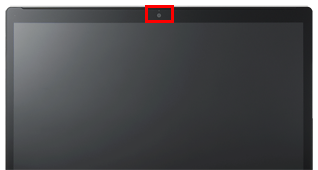 ZOOM会議は主催者から参加者にメールを送り、会議を始めます。
参加者はまずアプリをダウンロードします（以後は必要ありません)。
次に主催者から送られてきたURLをクリックすると画面が立ち上がり、繋がります。
参加者がする事　

PCアプリダウンロード方法

ダウンロードセンターから「ミーティング用Zoomクライアント」をダウンロード

ダウンロードセンター - Zoom
スマートフォンアプリダウンロード
アンドロイド
Google PlayからZoomアプリを検索
”Zoom Cloud Meetings”という名前のアプリが見つかるのでダウンロード
iPhone
App StoreからZoomアプリを検索
”Zoom Cloud Meetings”という名前のアプリが見つかるのでダウンロード
主催者より下記のメールが送信される。

開催中のZoom Meetingに参加して下さい。
 Zoomミーティングに参加する
https://zoom.us/j/91654624562?pwd=S3V3aktUSFZwelVlSDNGU0FDUWVrdz09
URLをクリックするとアプリが立ち上がる。

ミーティングを起動
ビデオ付きで参加　を順次クリックする

主催者が許可をすると繋がります。
主催者がする事

Zoomミーティング – Zoom
新規アカウント登録（無料）はこちら
をクリック
生年月日を記入
メールアドレスを記入して、サインアップをクリック
メールを確認し、記載されているURLをクリック
「Are you signing up on behalf of a school?」に対して「いいえ」を指定し、続ける
氏名・パスワードを記入してサインインする
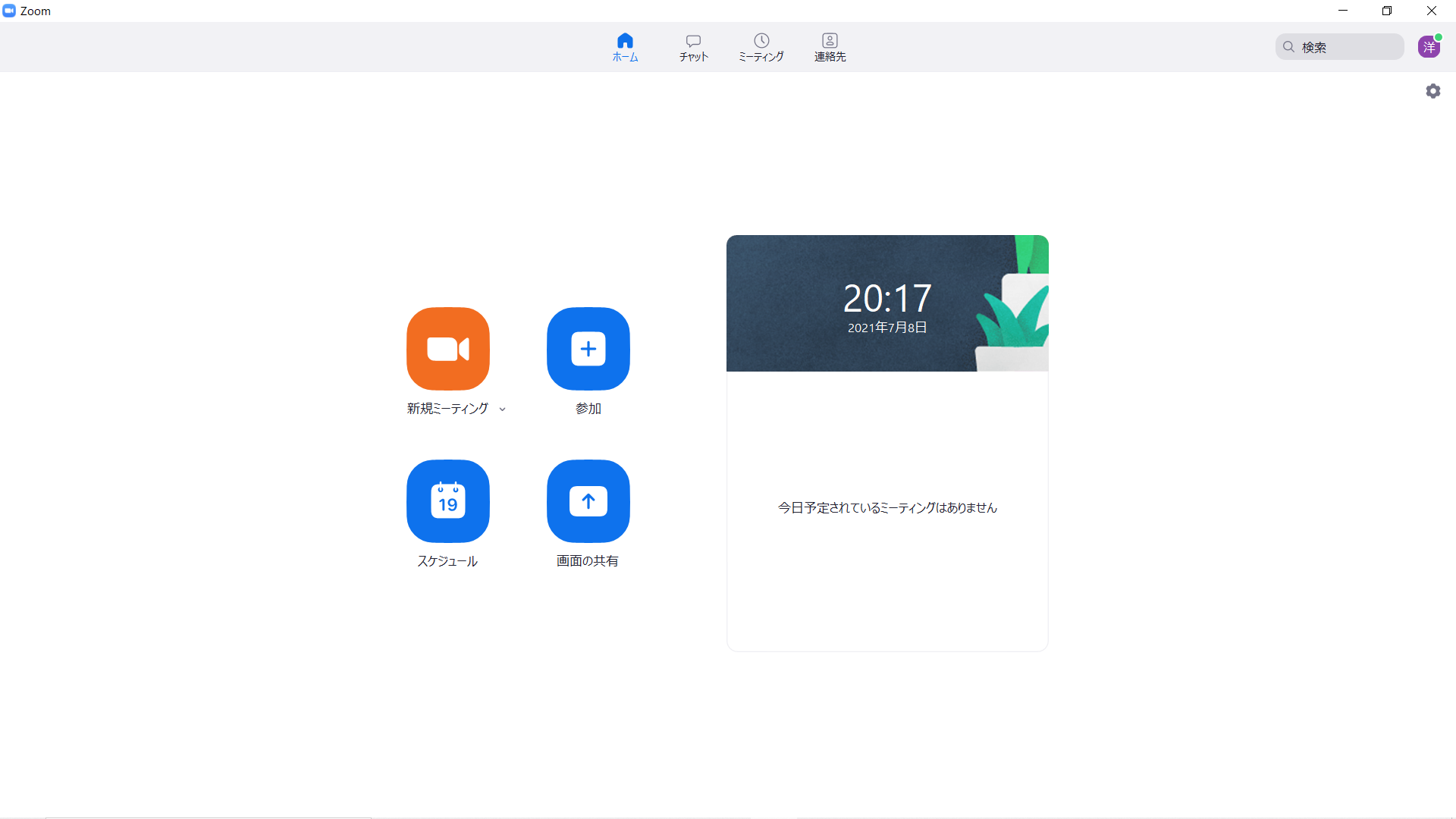 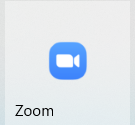 ショートカット
アイコン
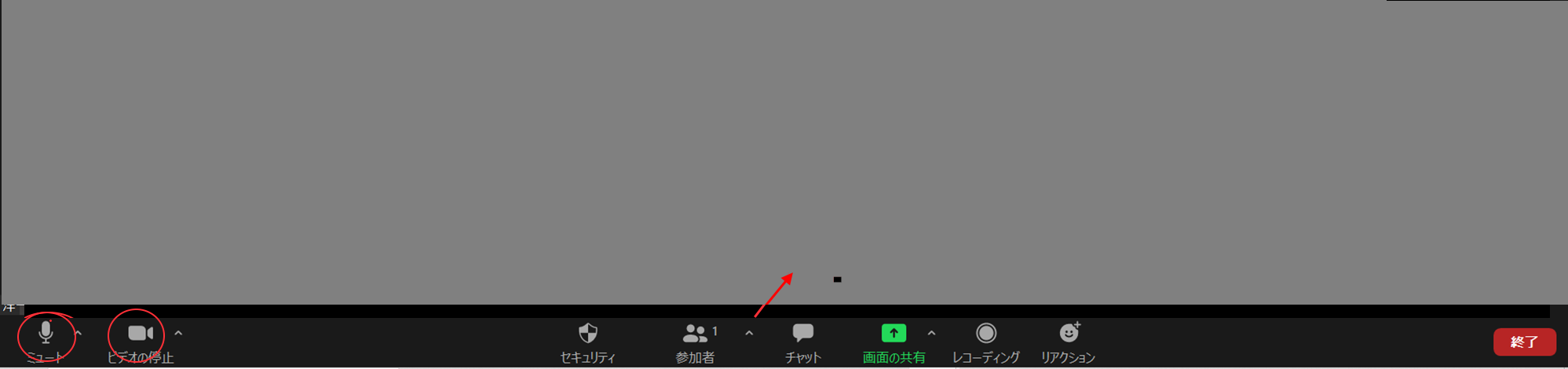 招待
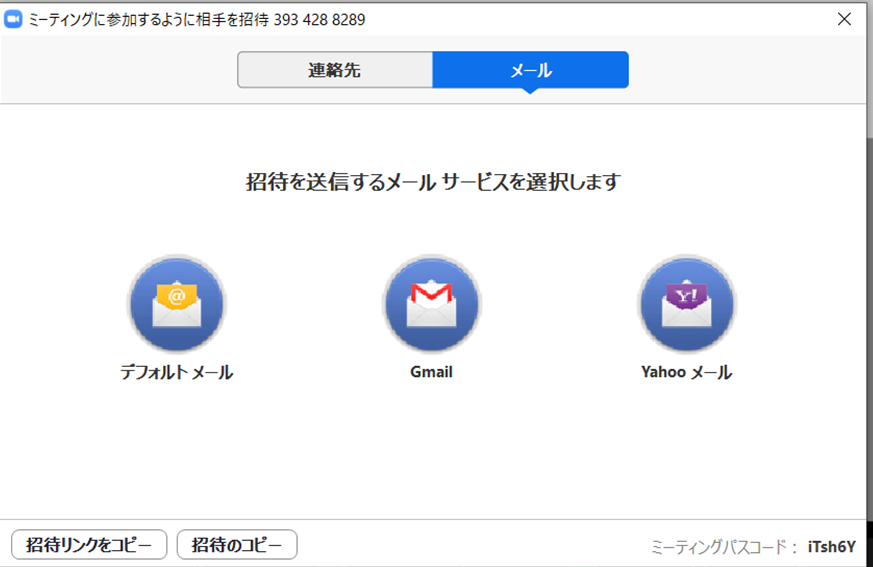 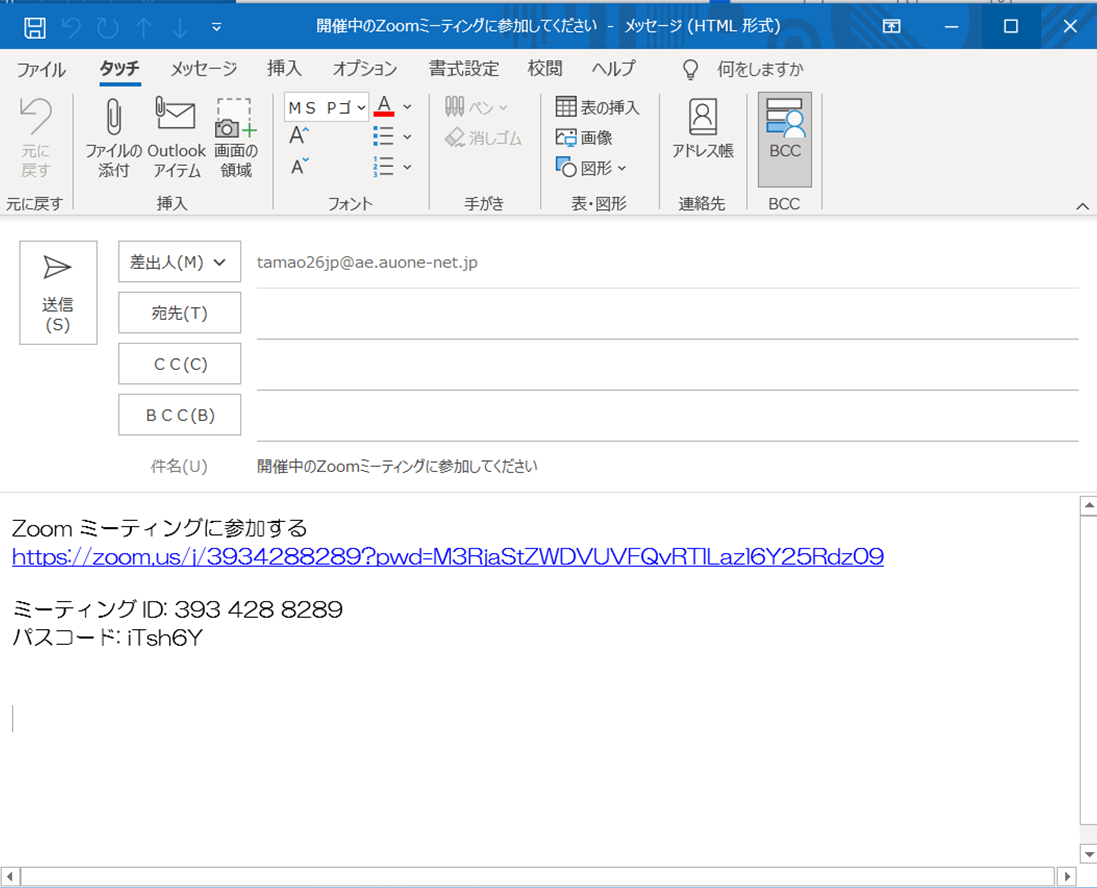 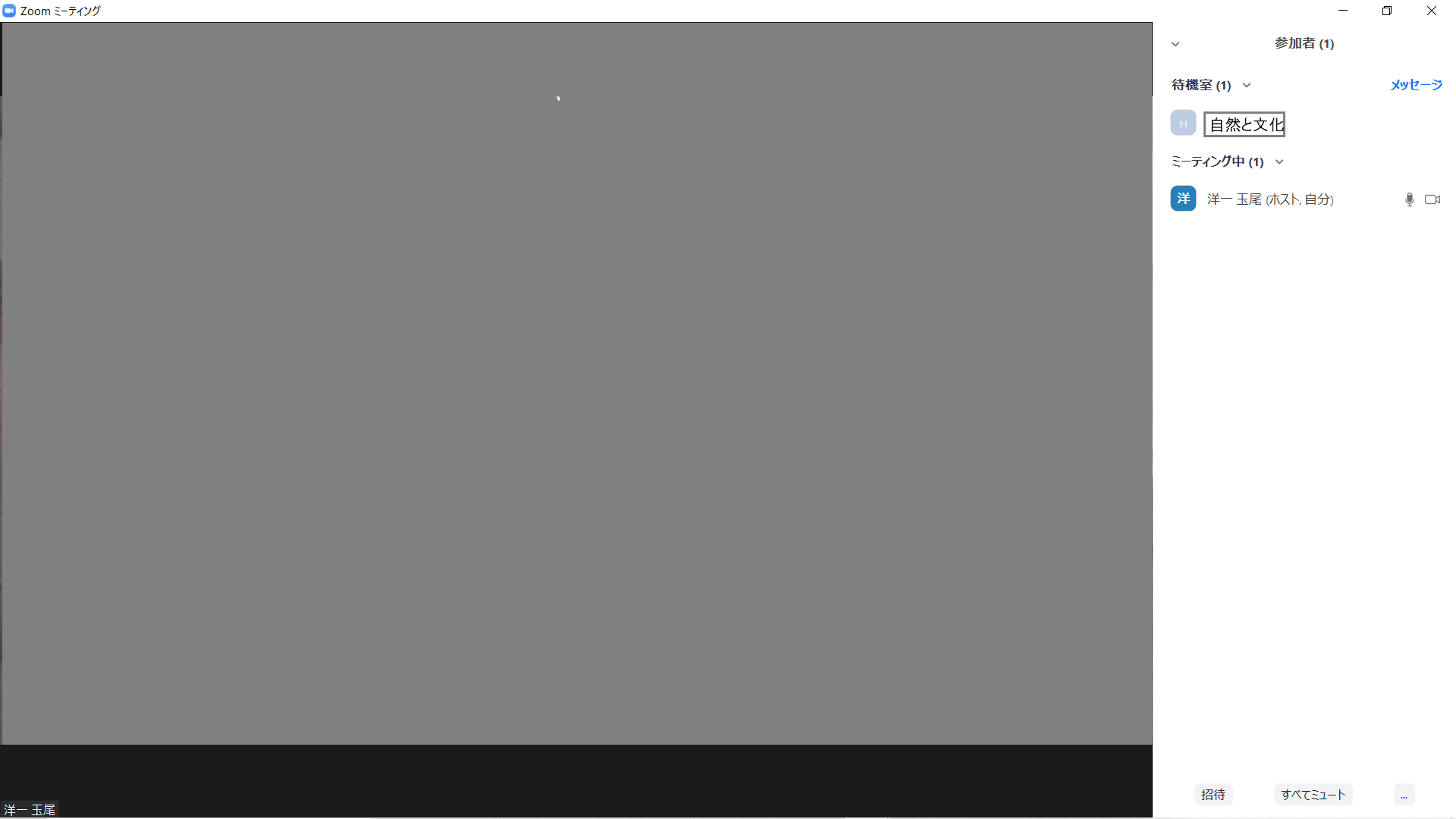 Zoom会議概略

完